Lindero Canyon Road & Agoura Road Potable Water Main Break
July 4th, 2023
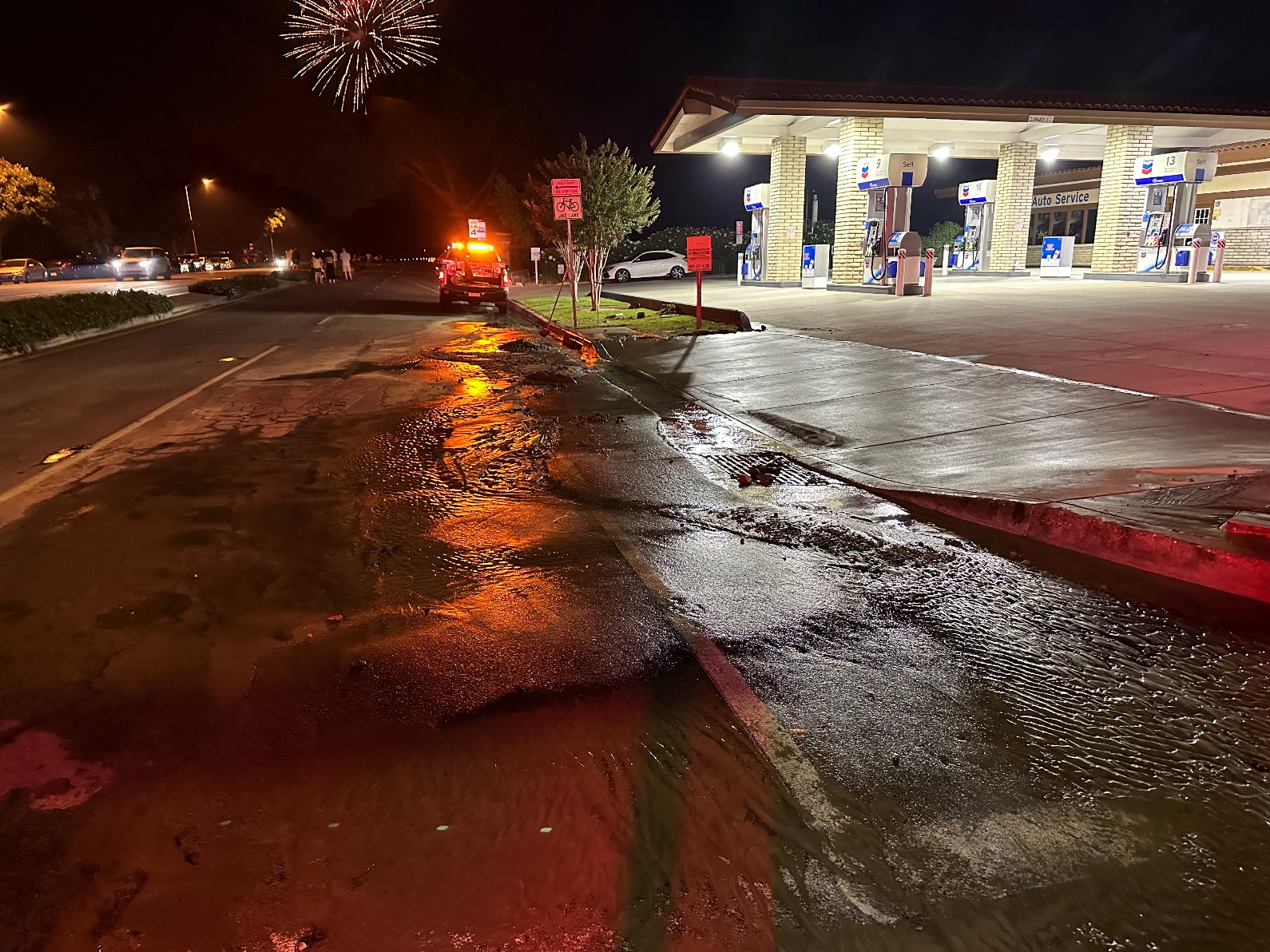 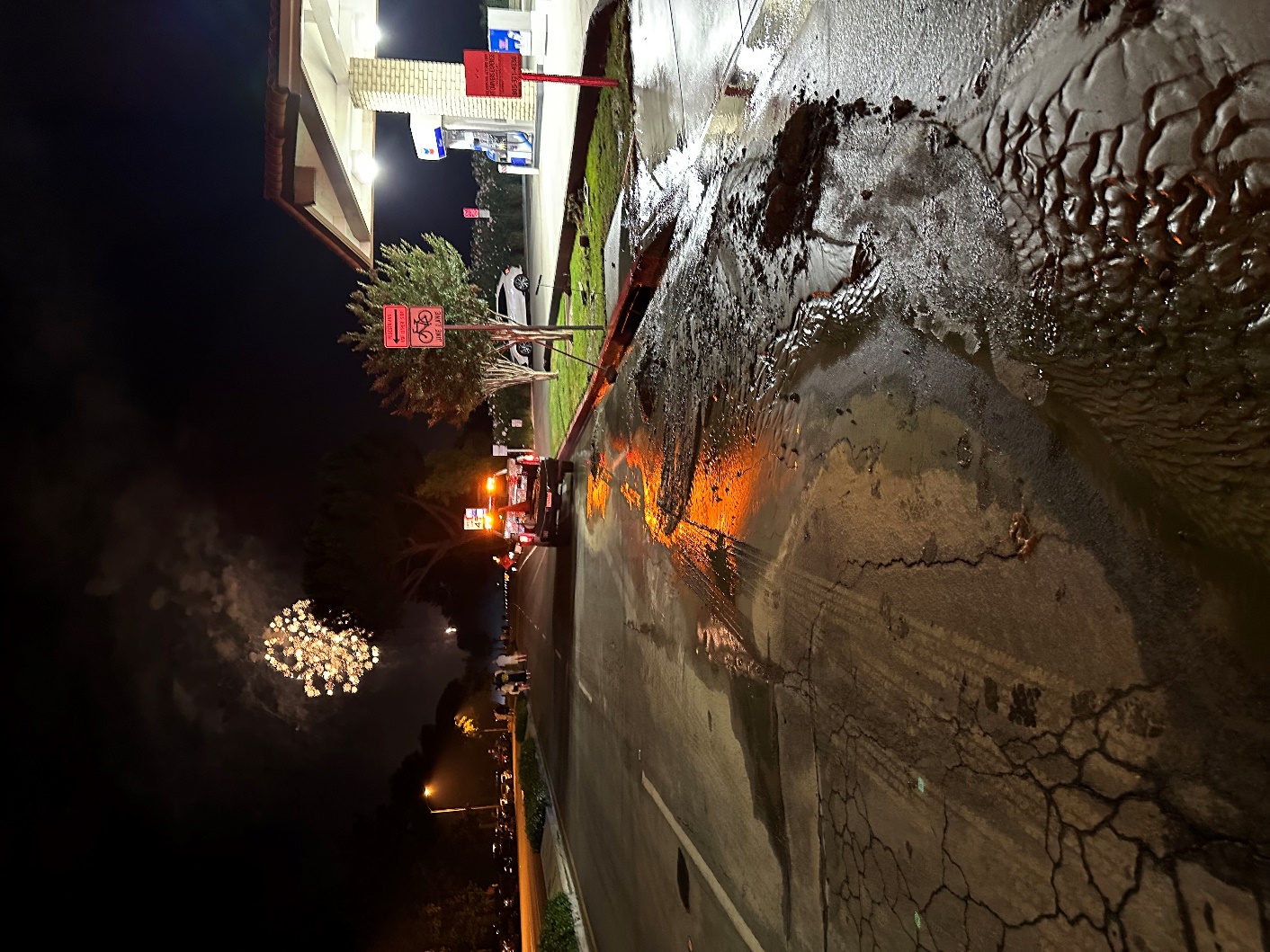 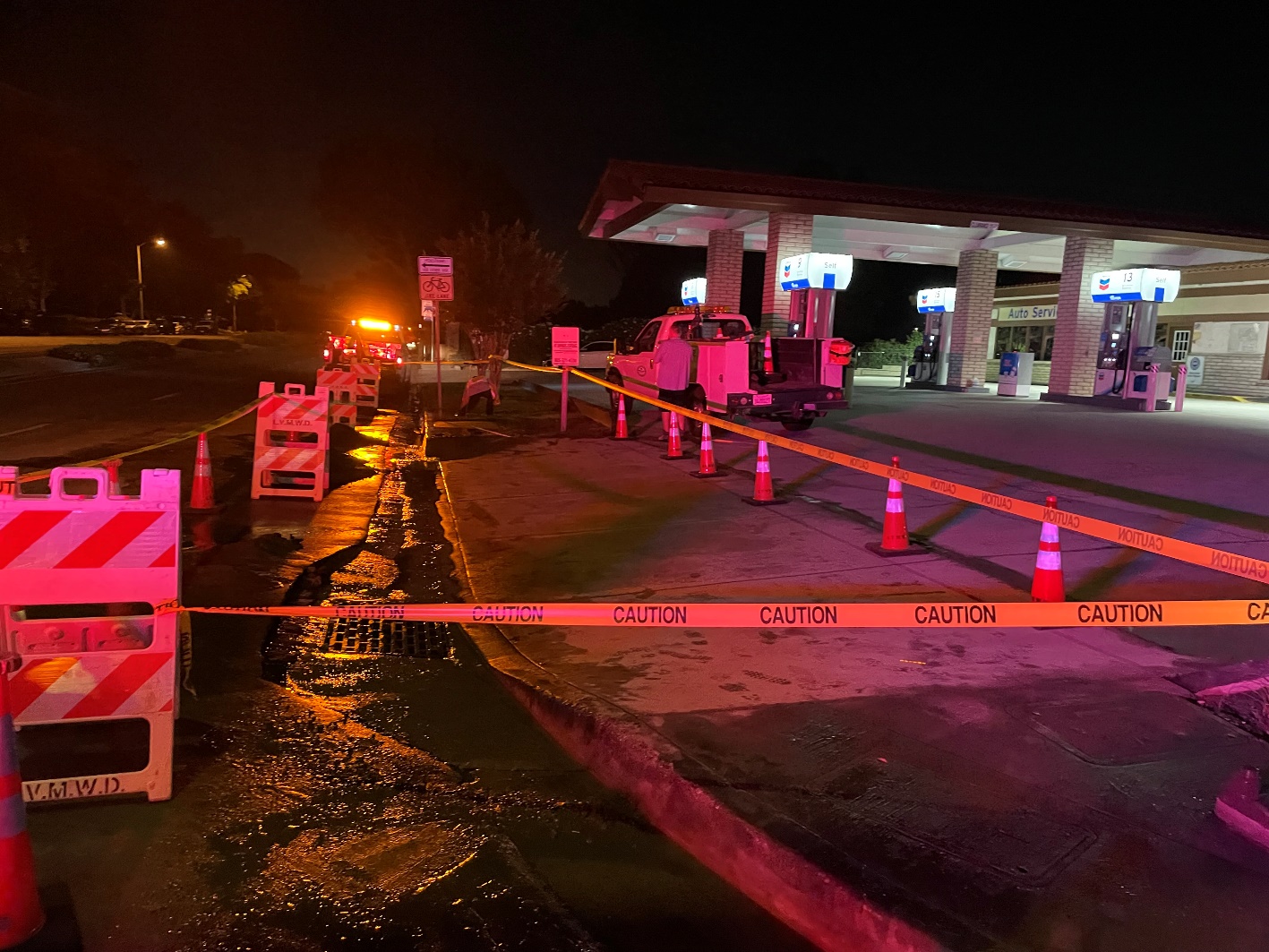 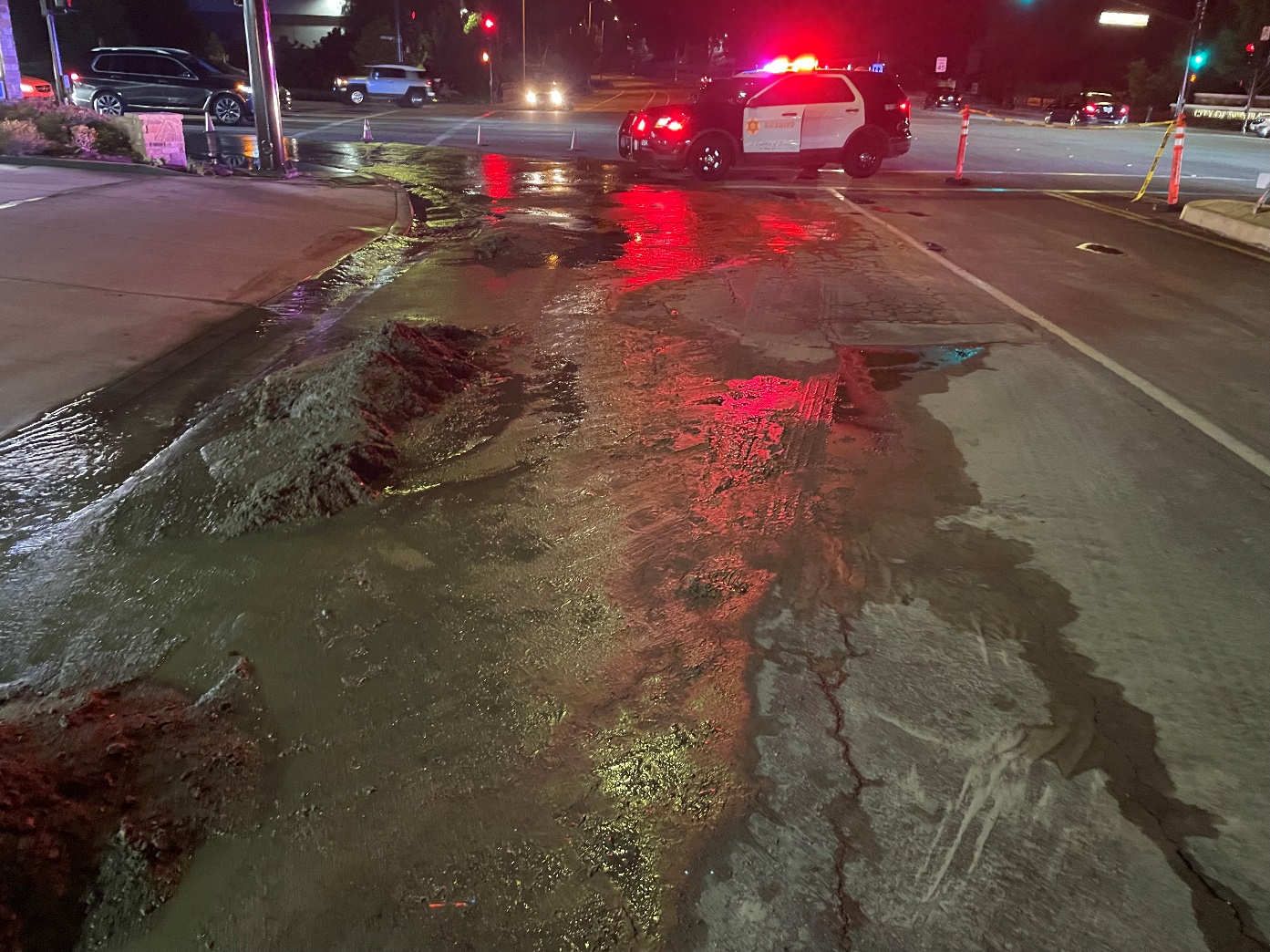 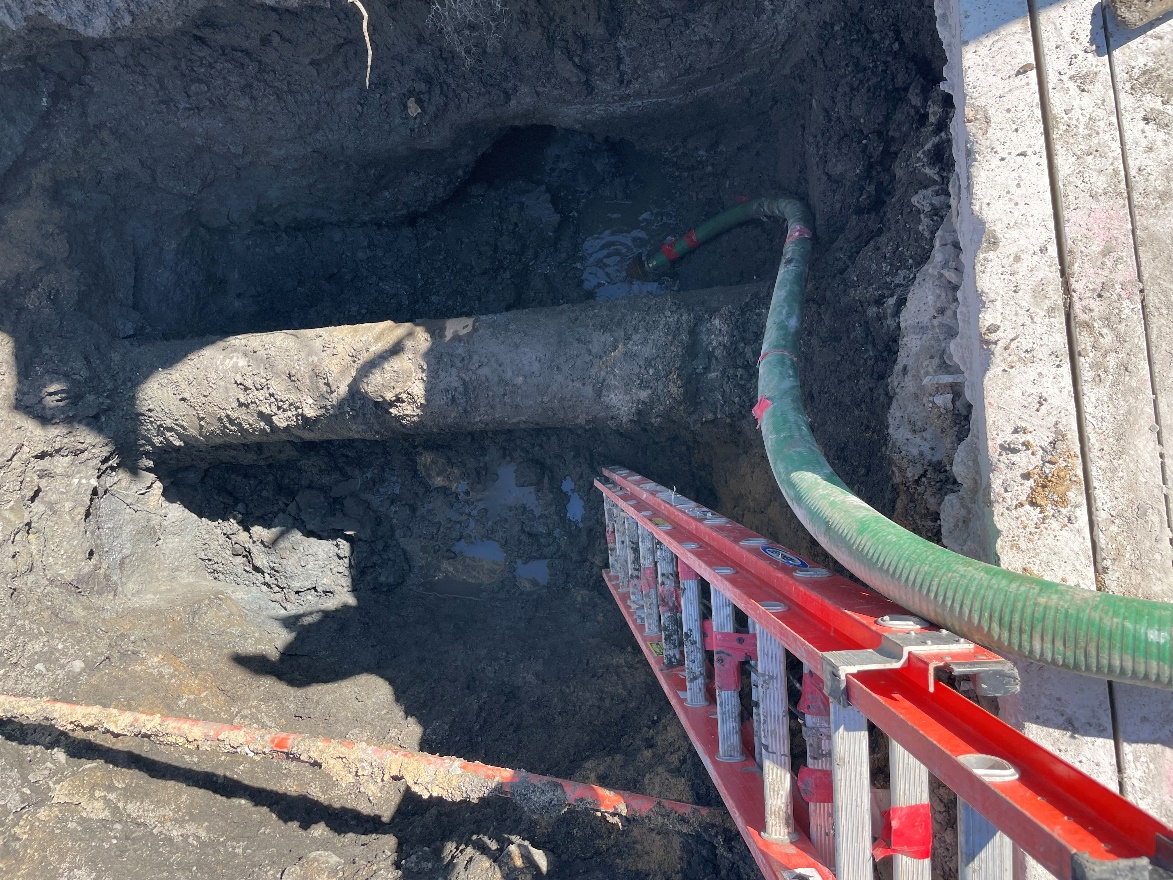 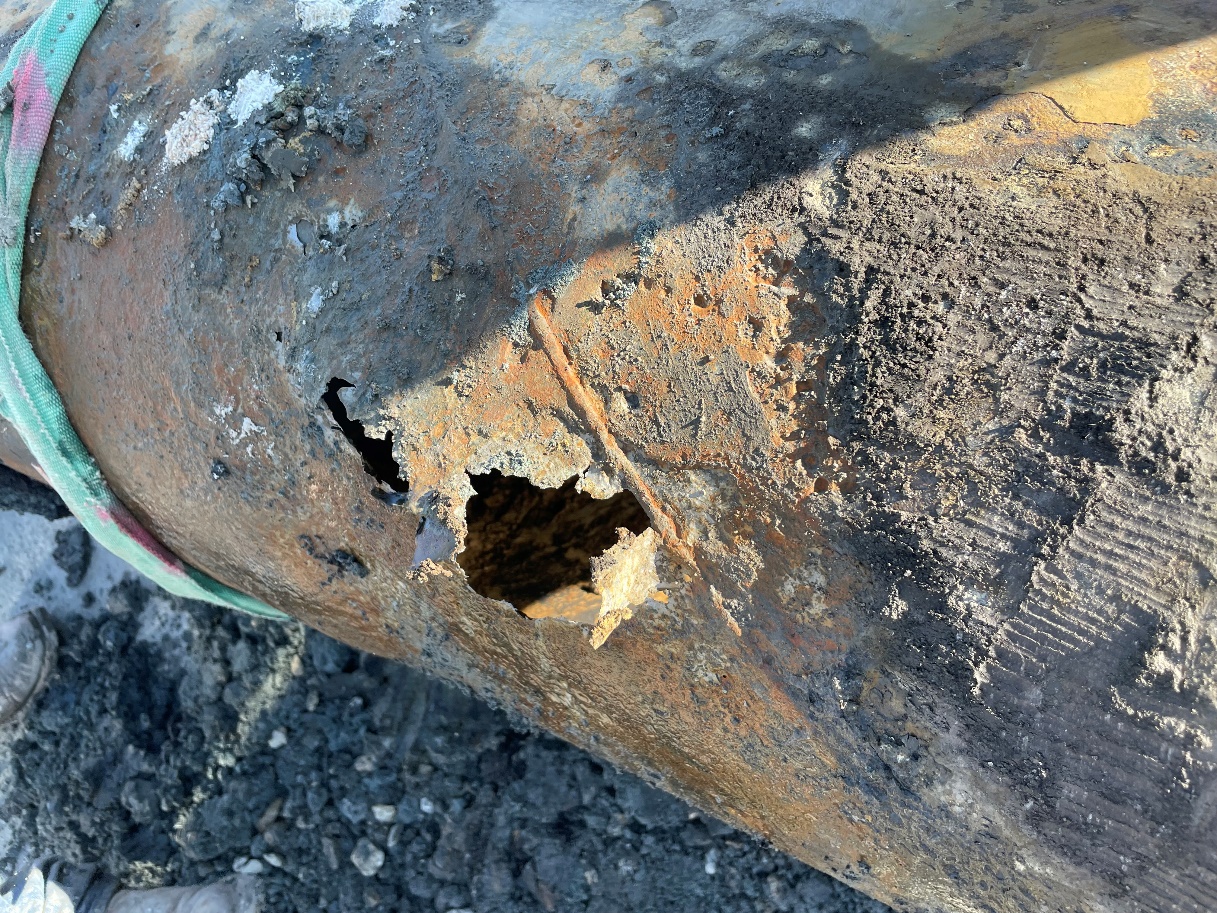 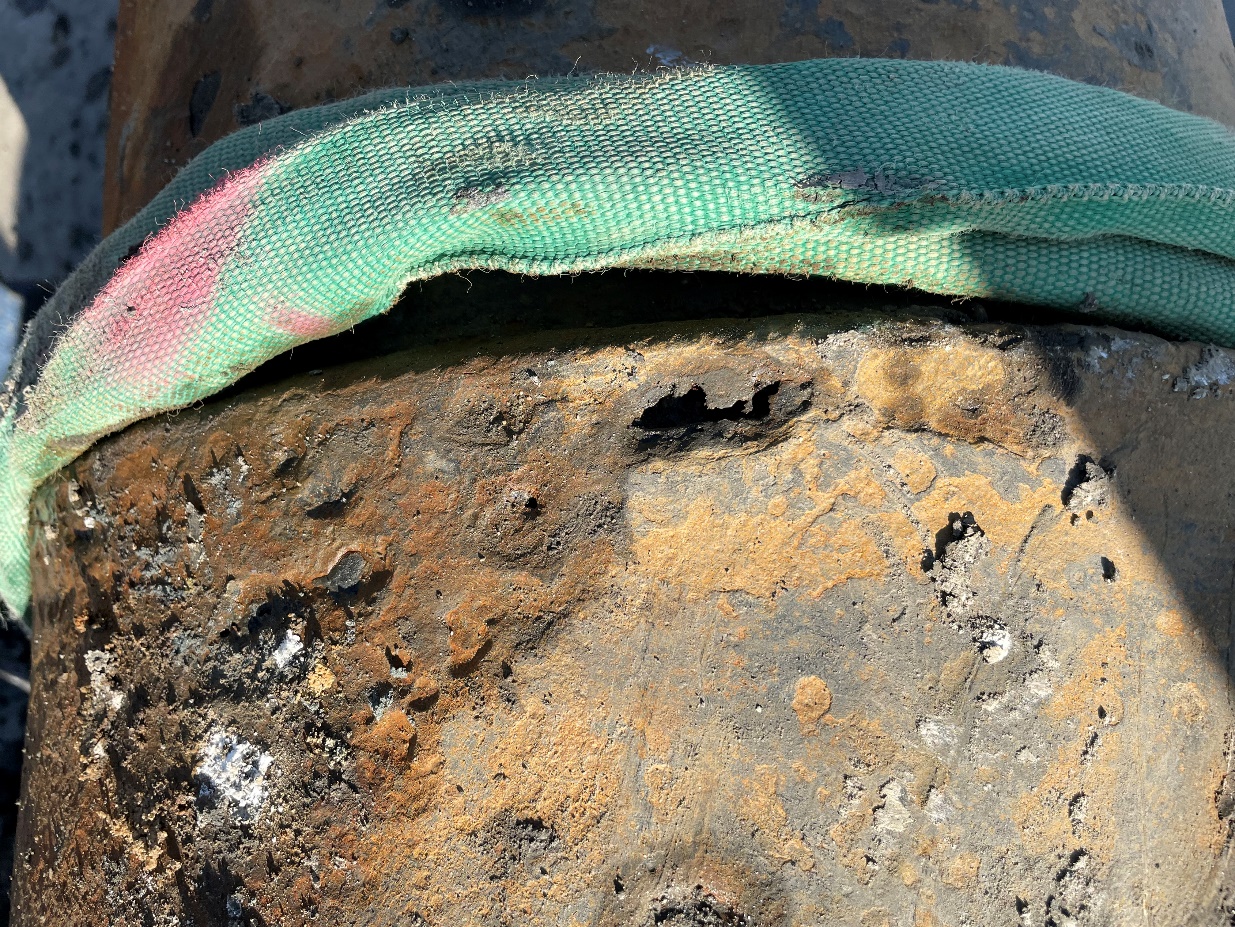 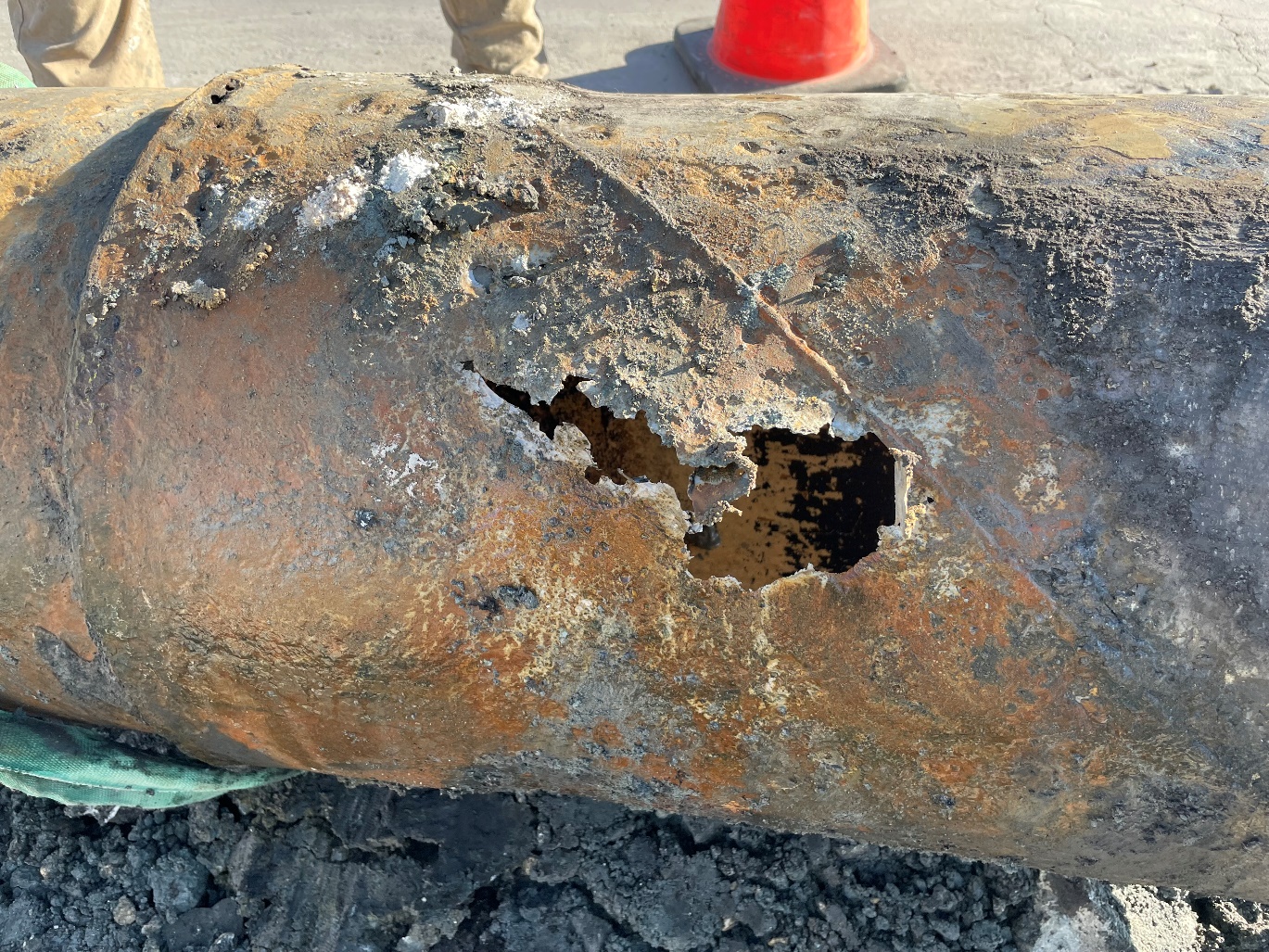 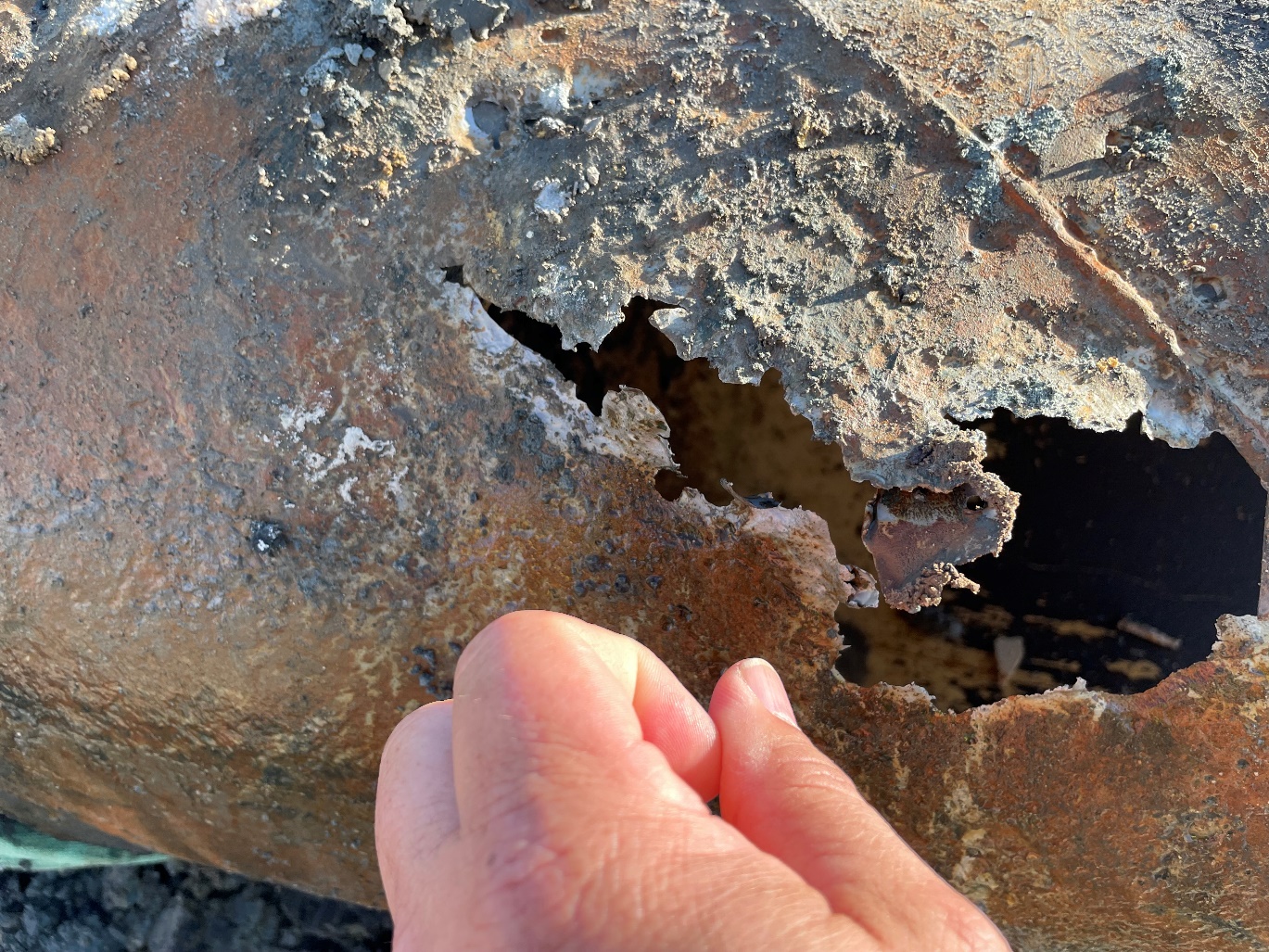 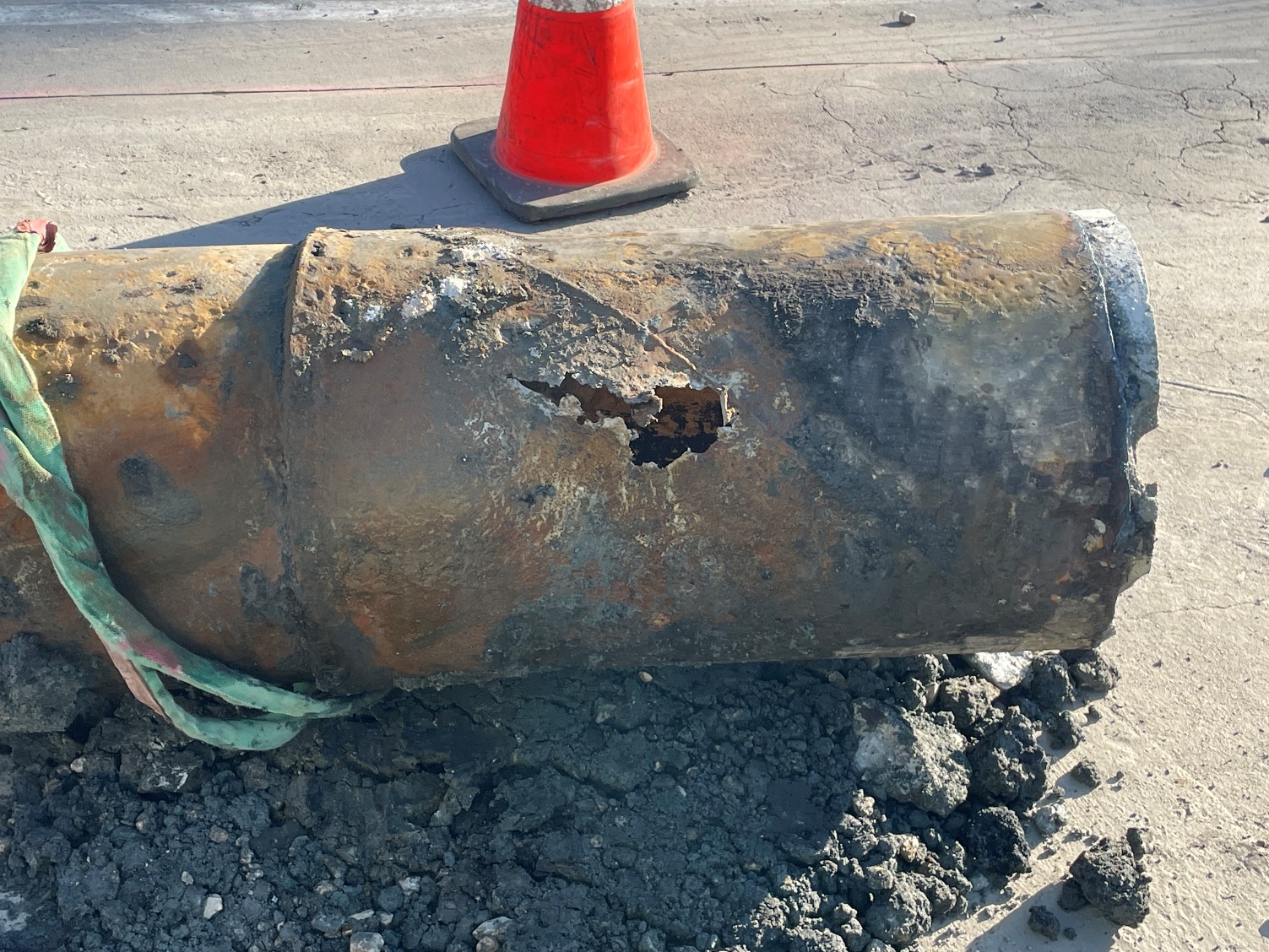 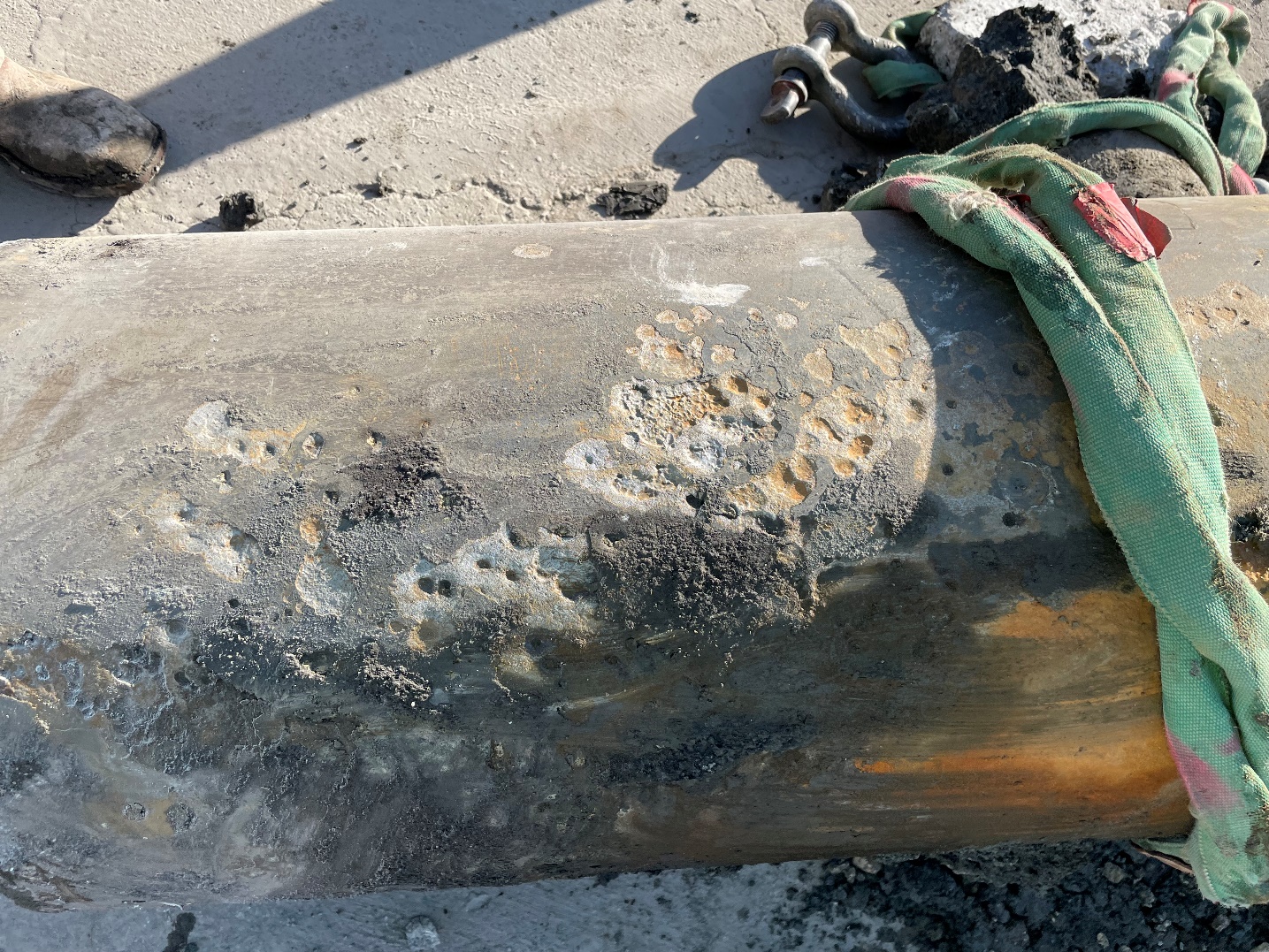 Lindero Canyon Road & Agoura Road Potable Water Main Break
August 6th, 2023
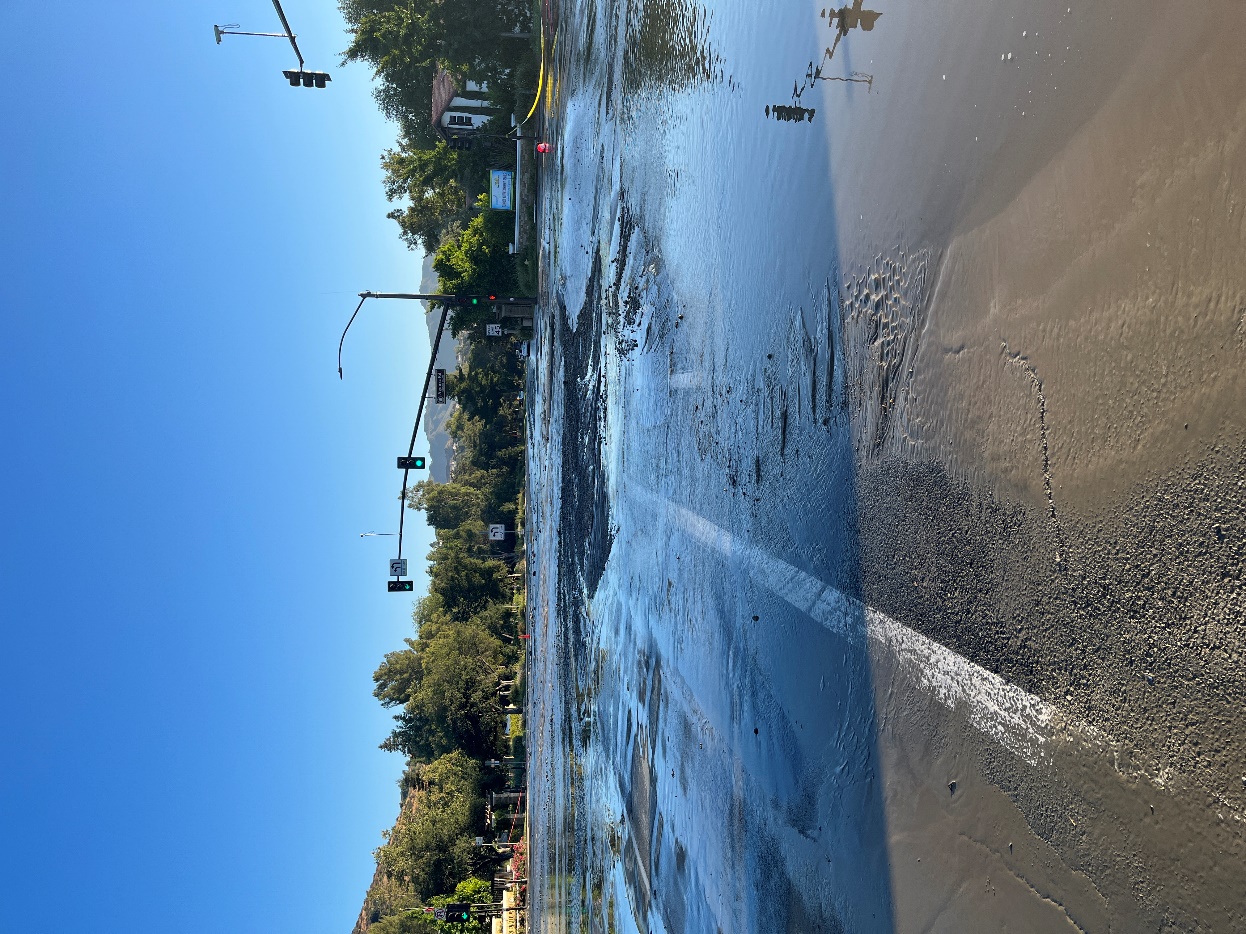 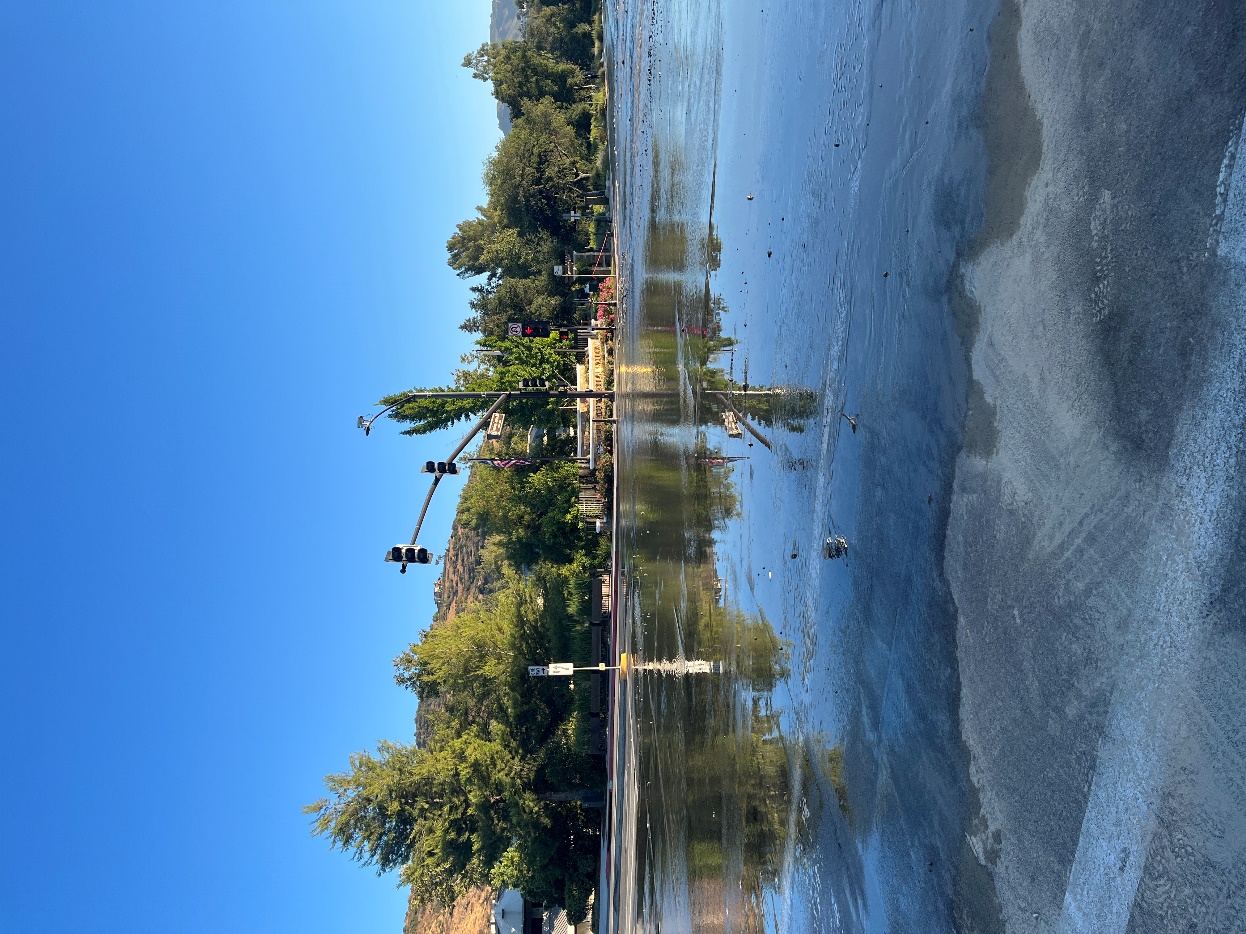 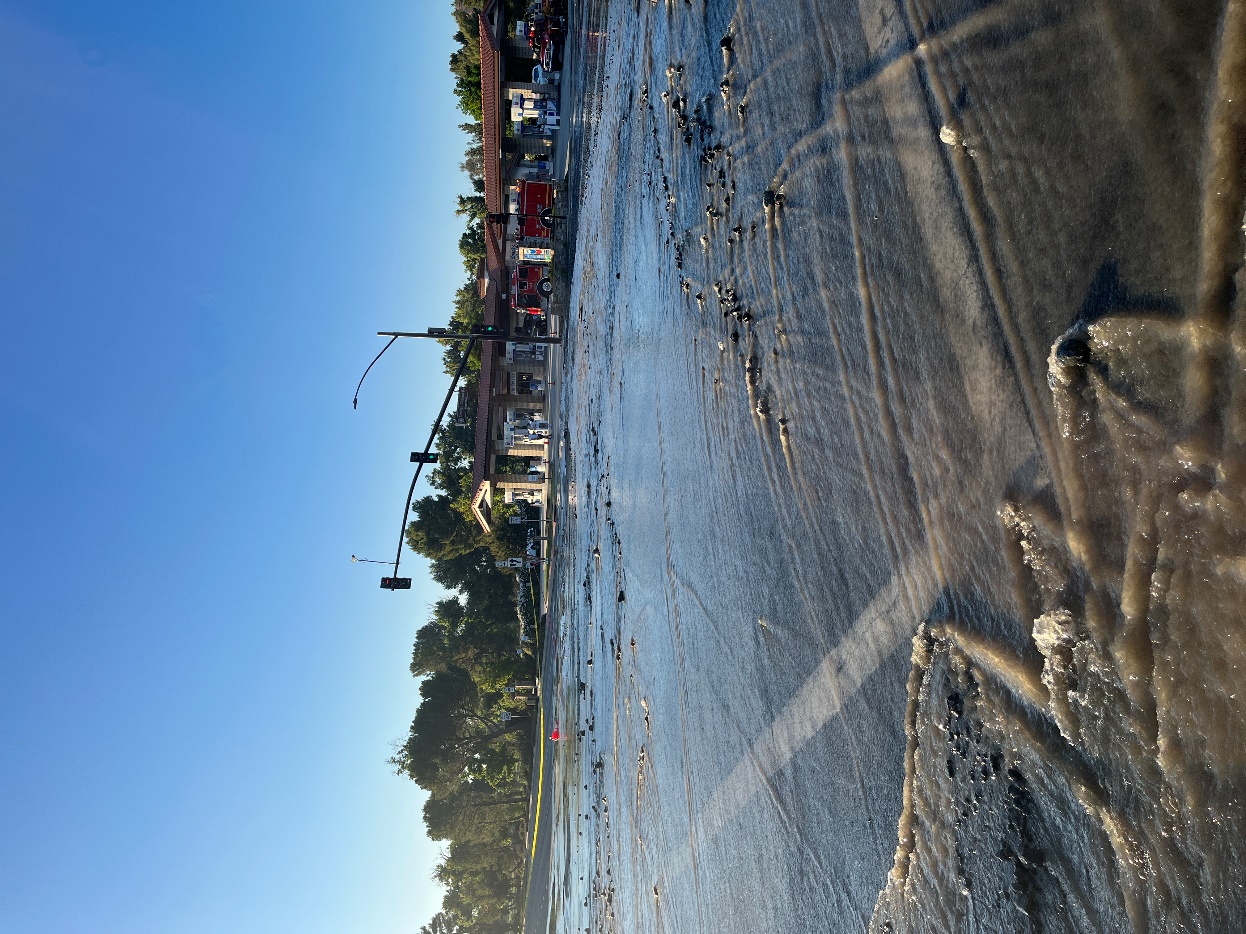 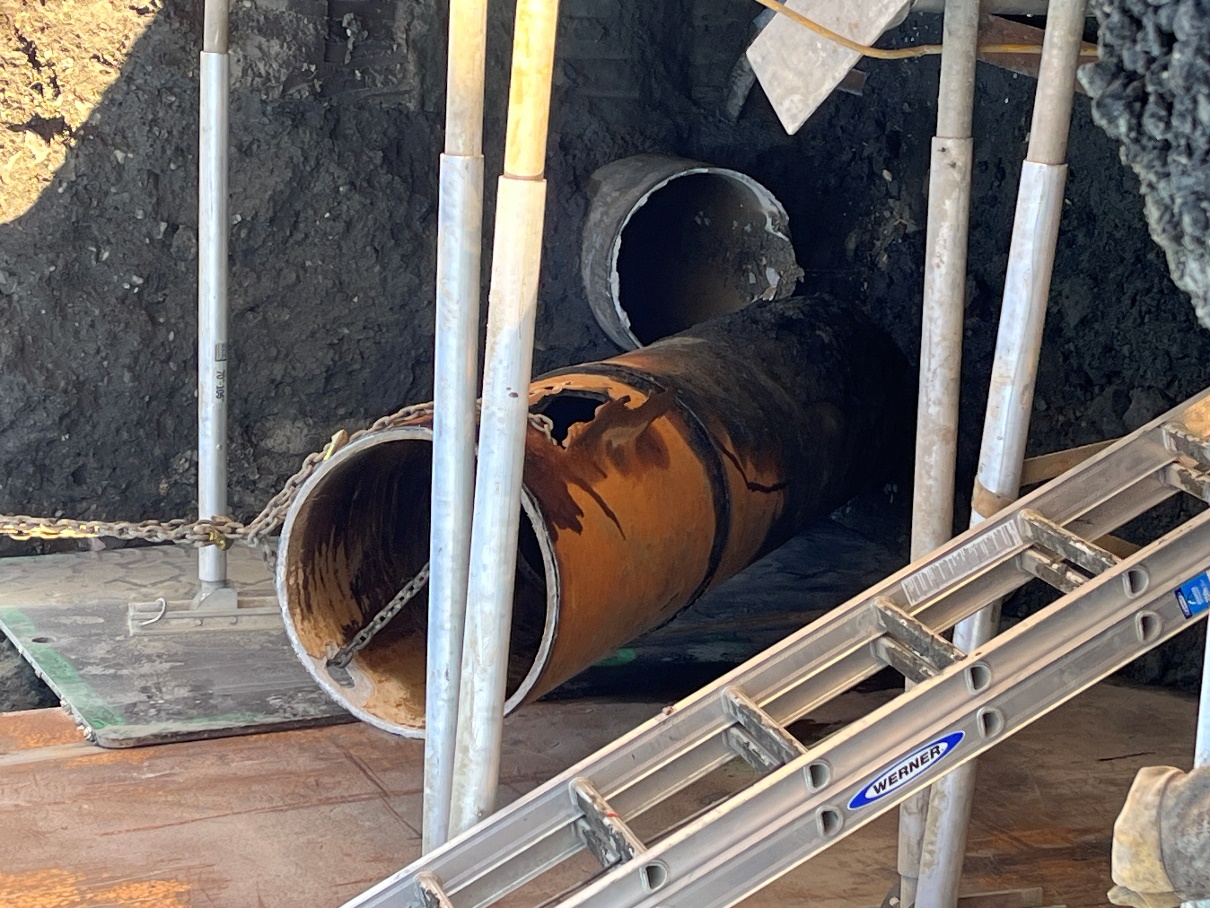 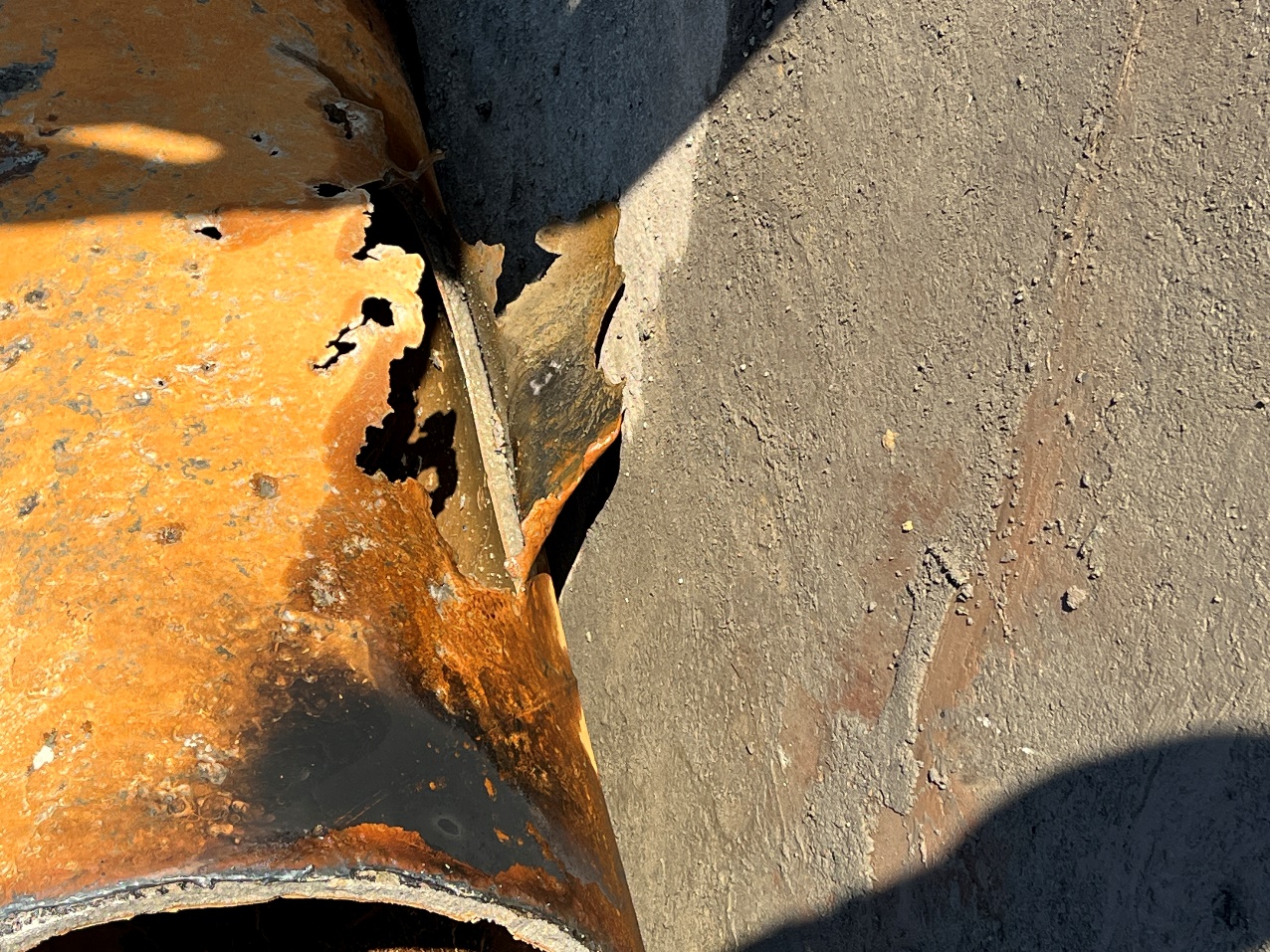 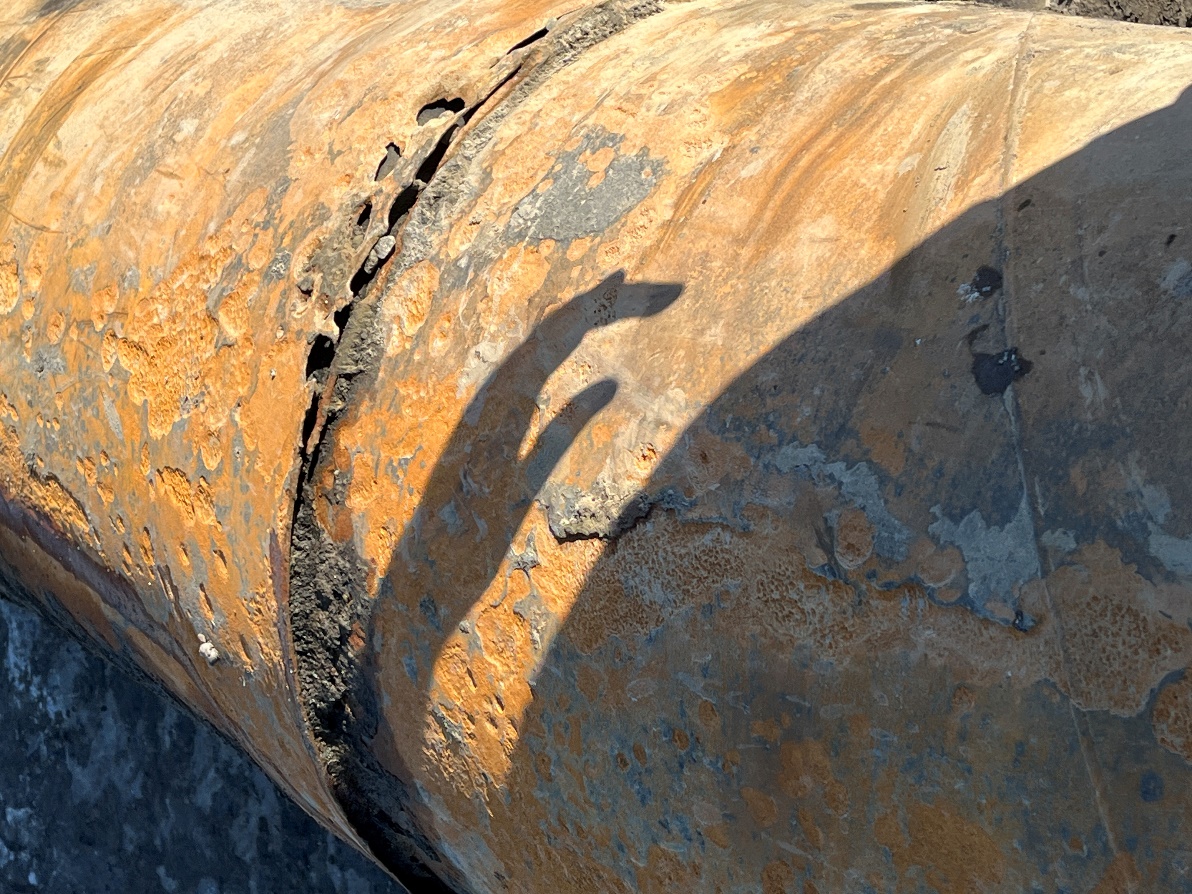 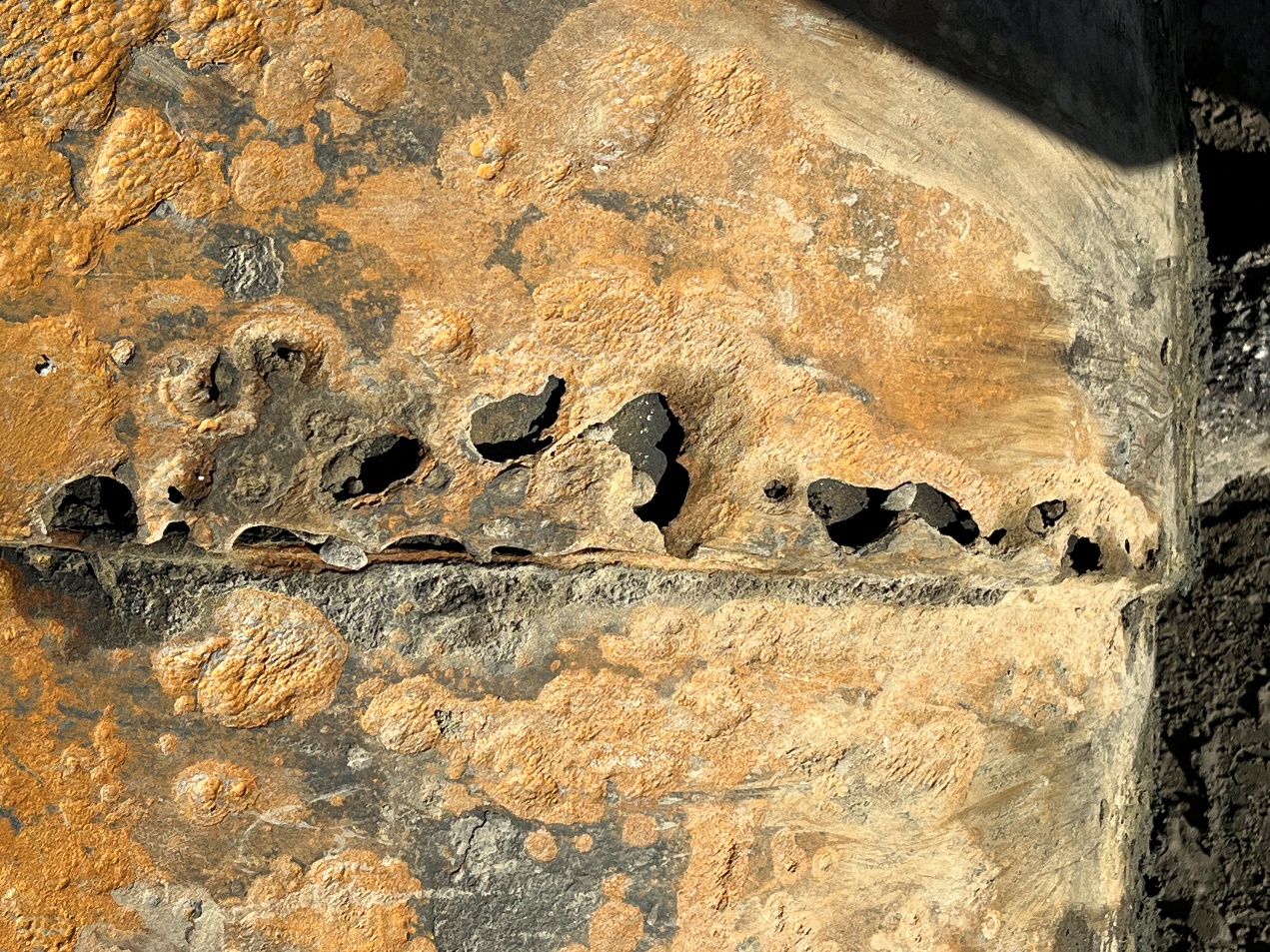 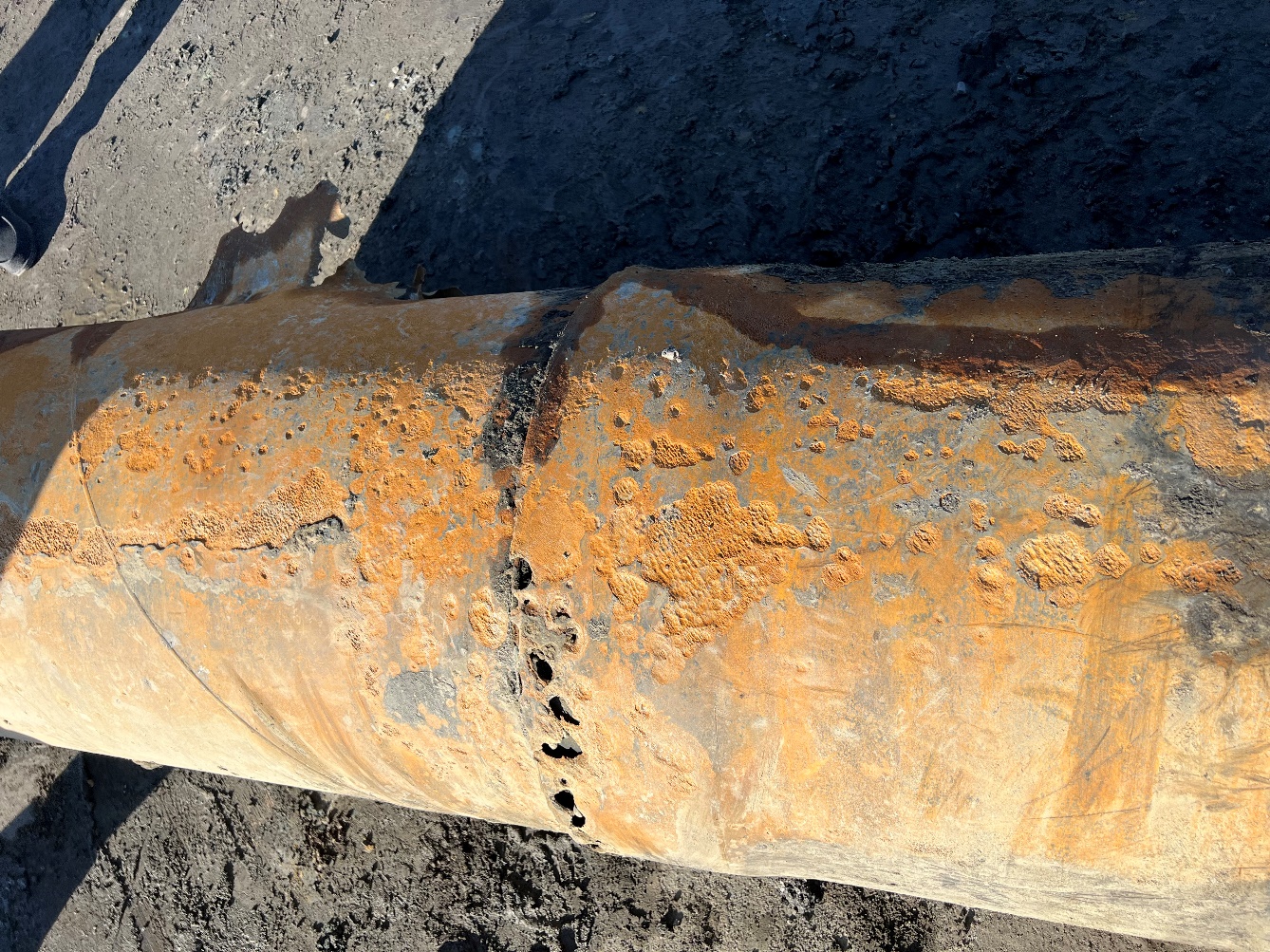 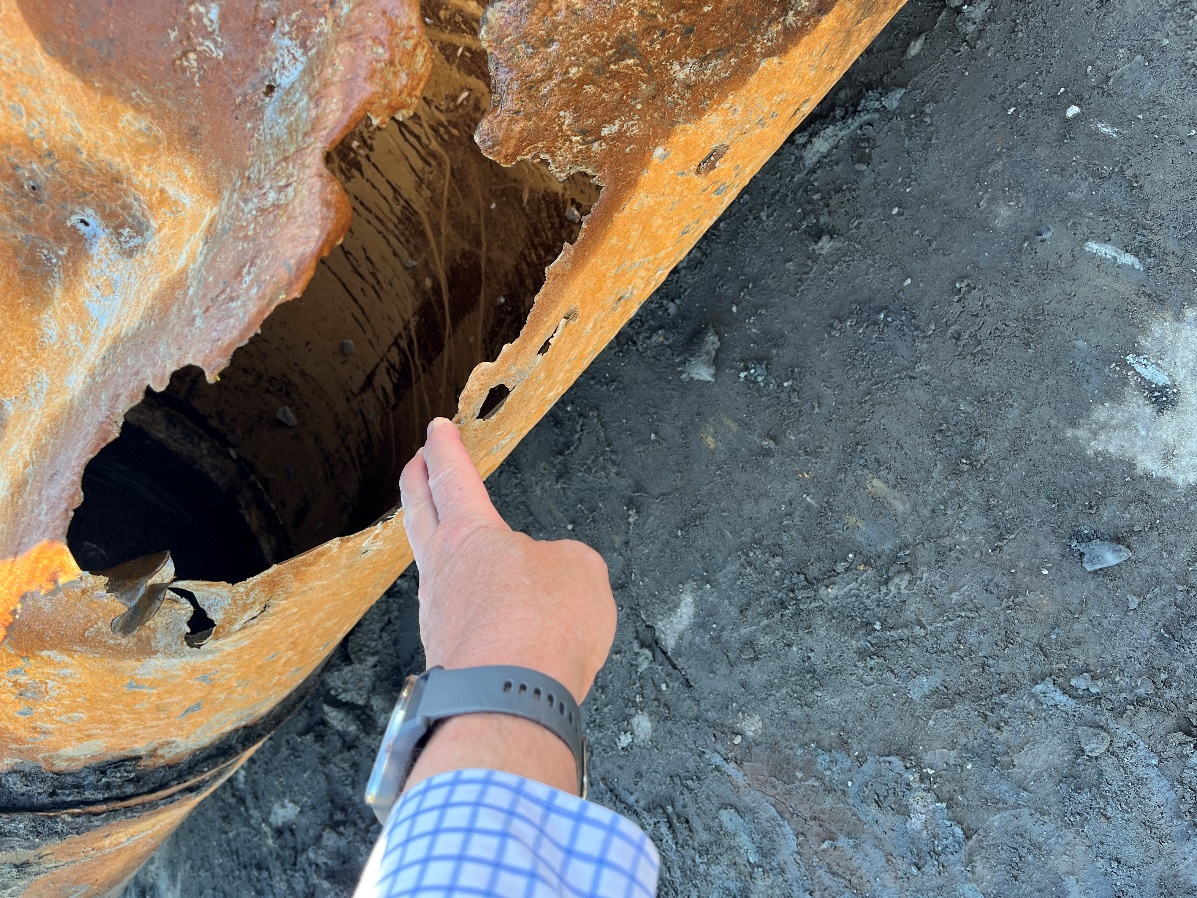 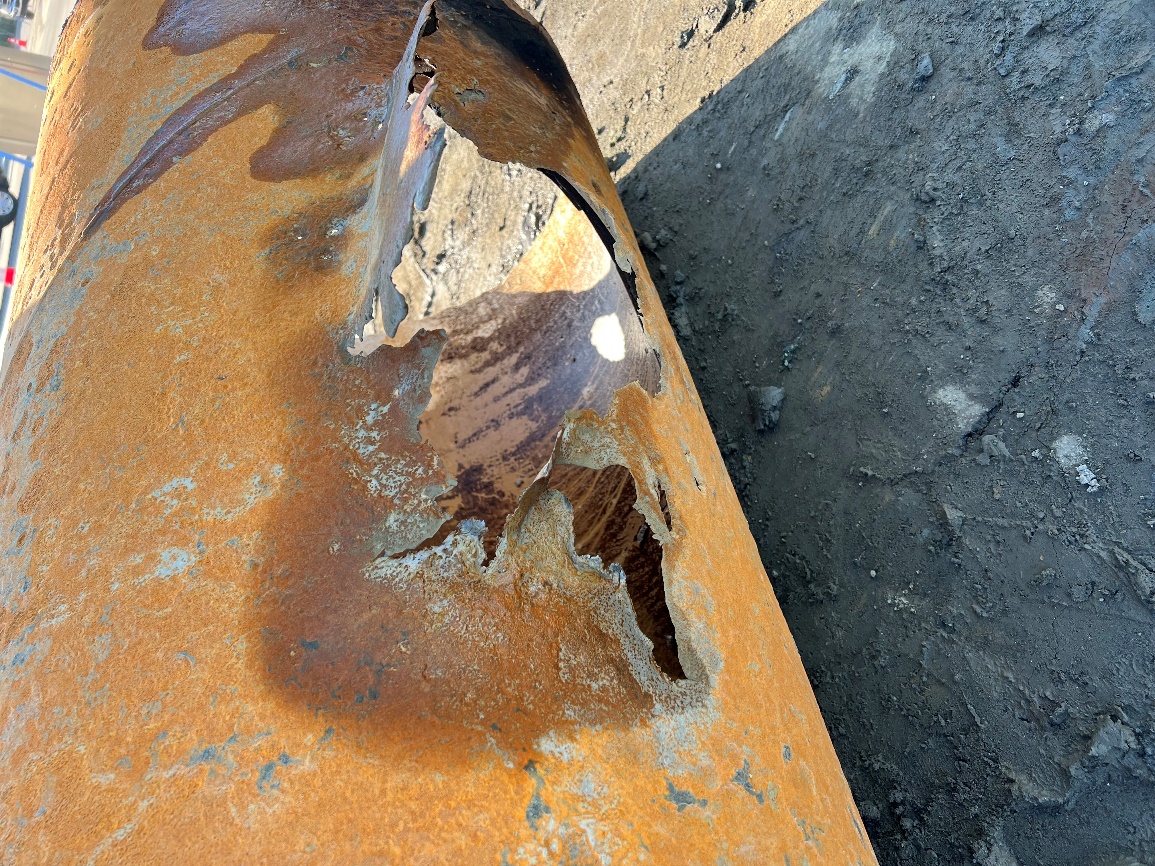 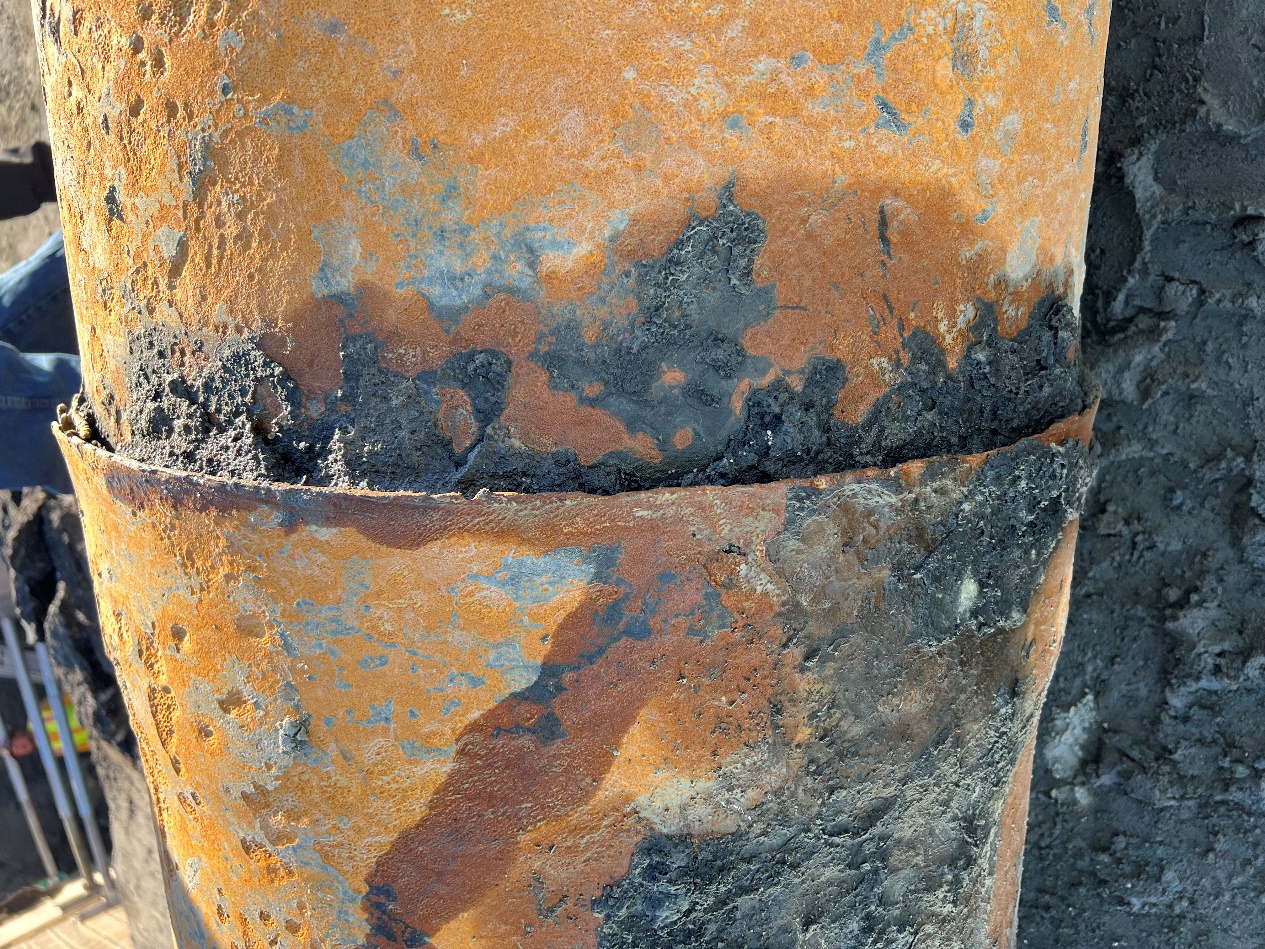 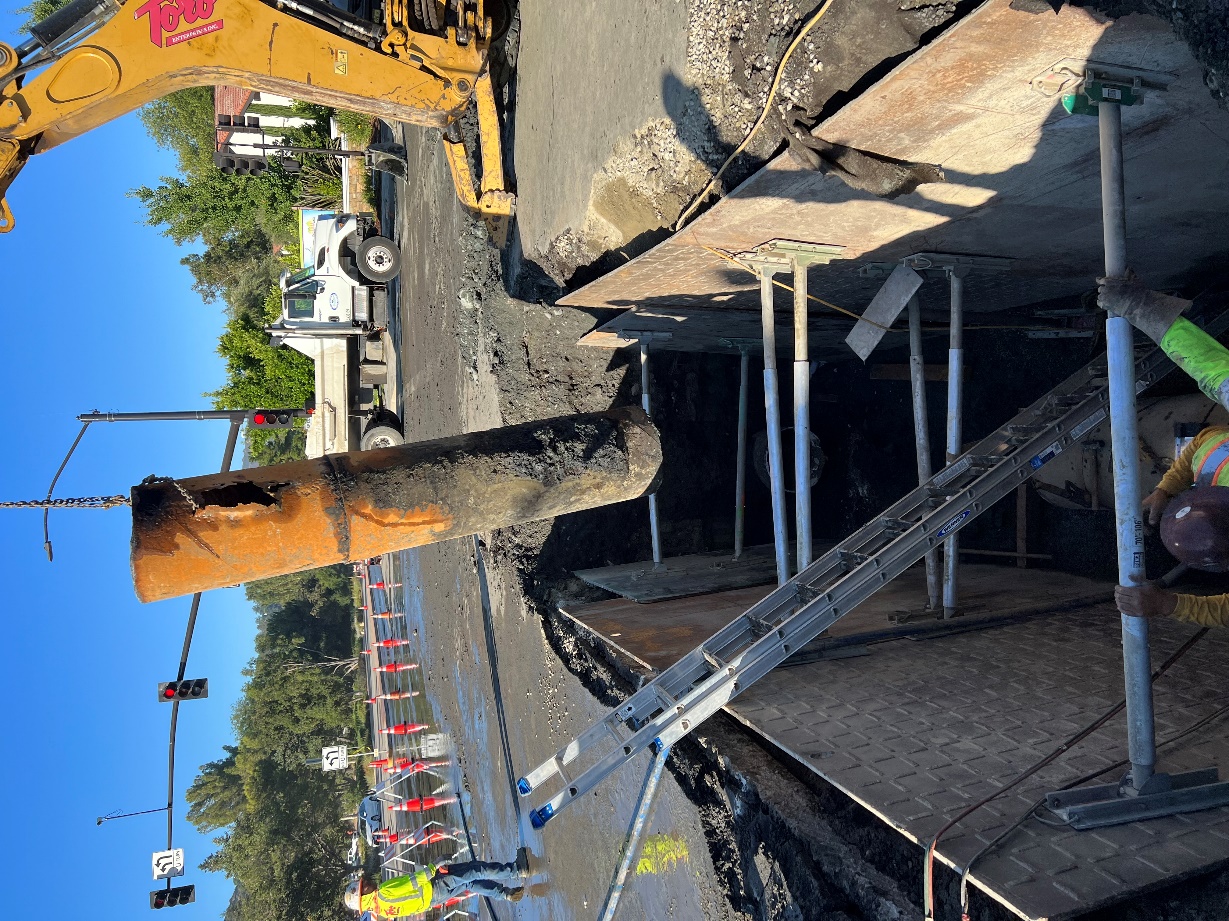 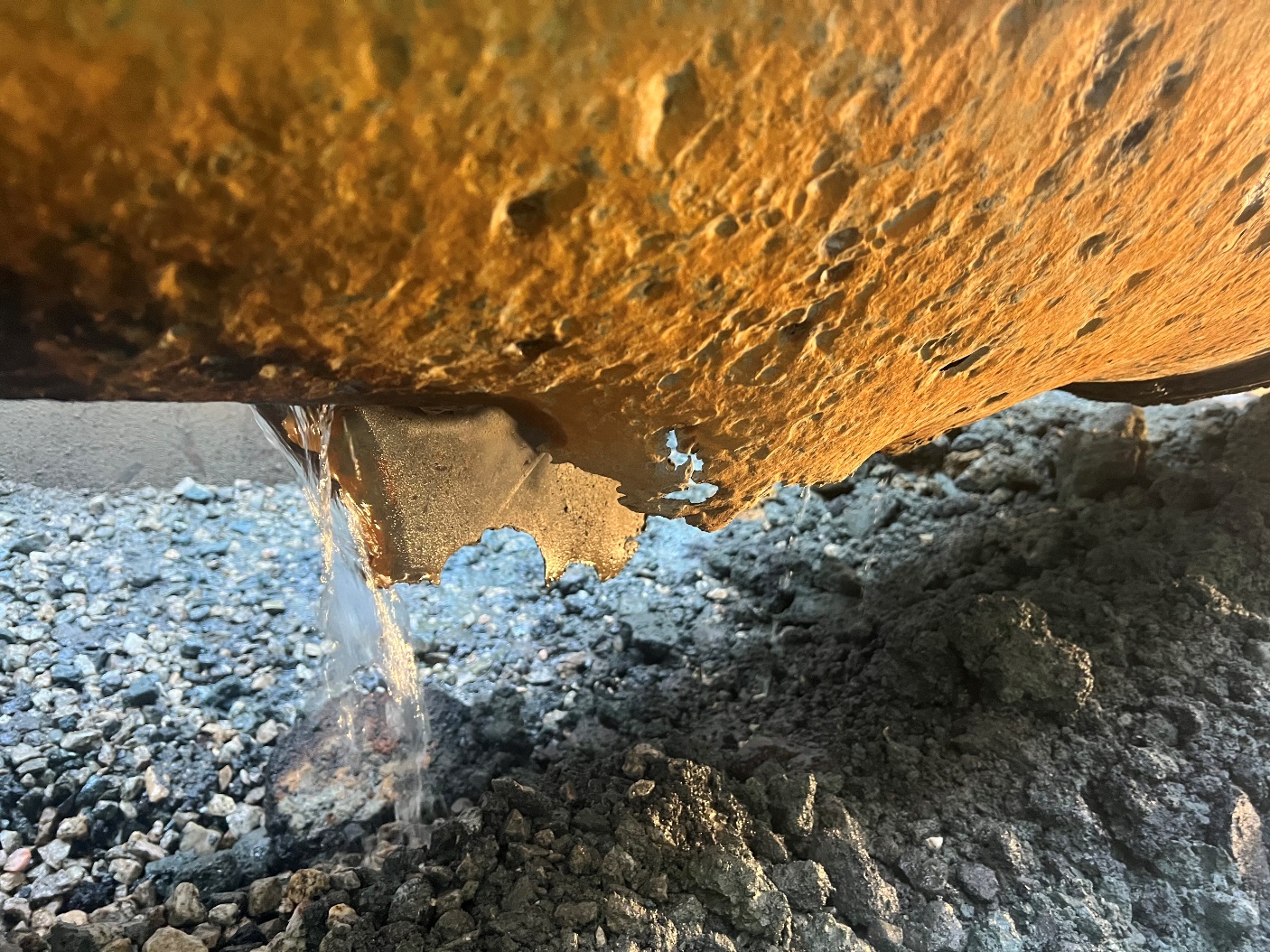 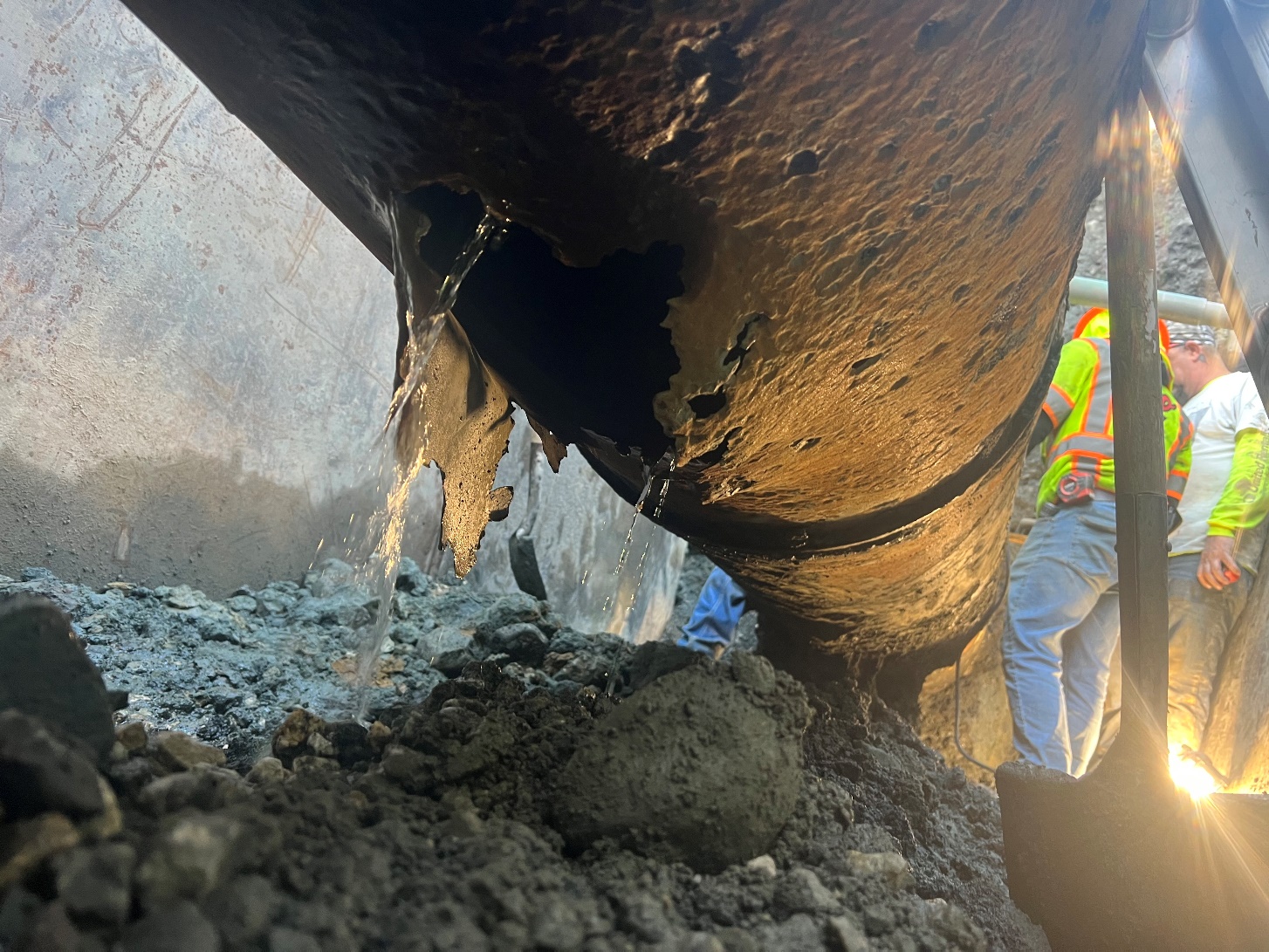 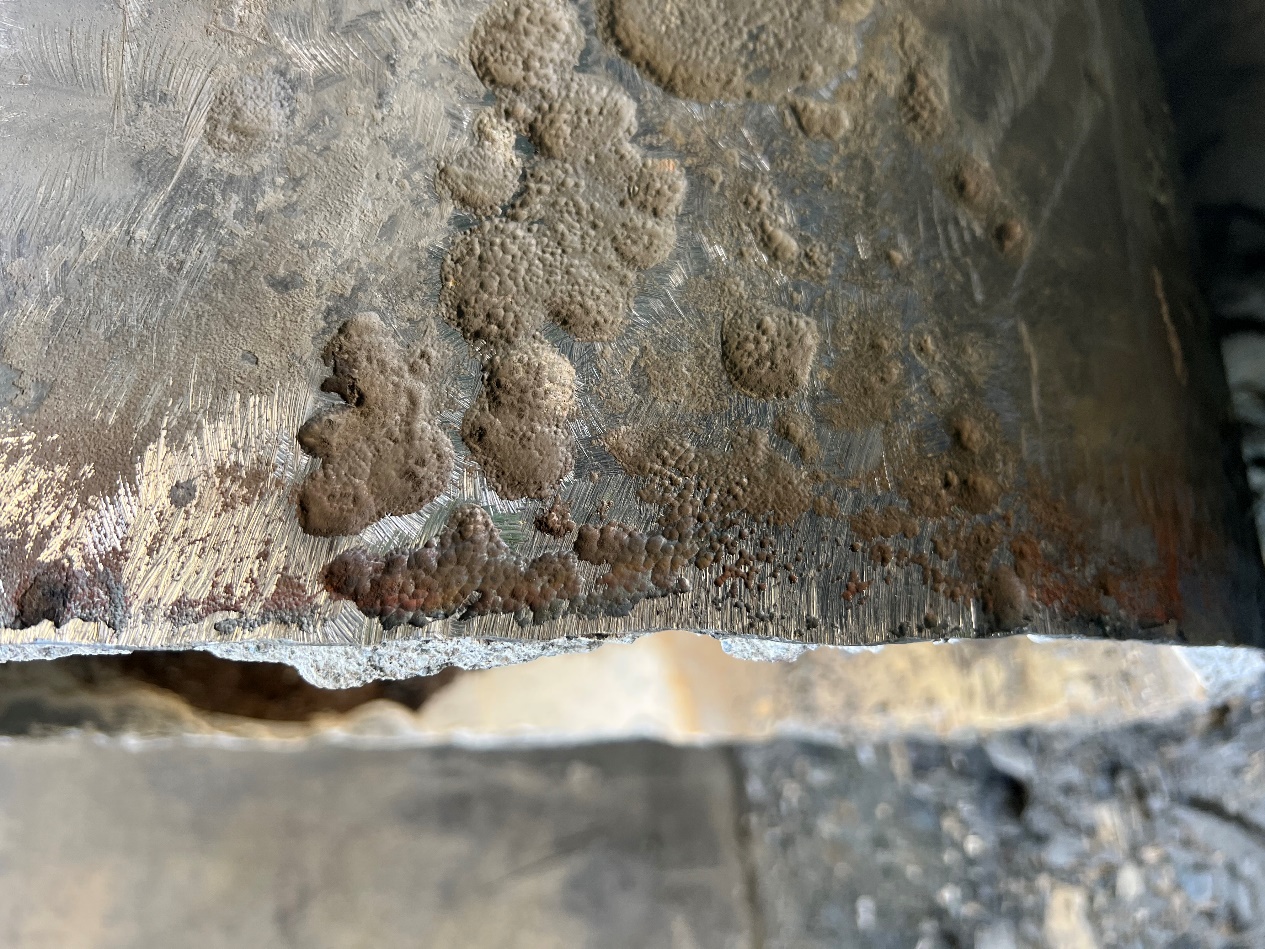 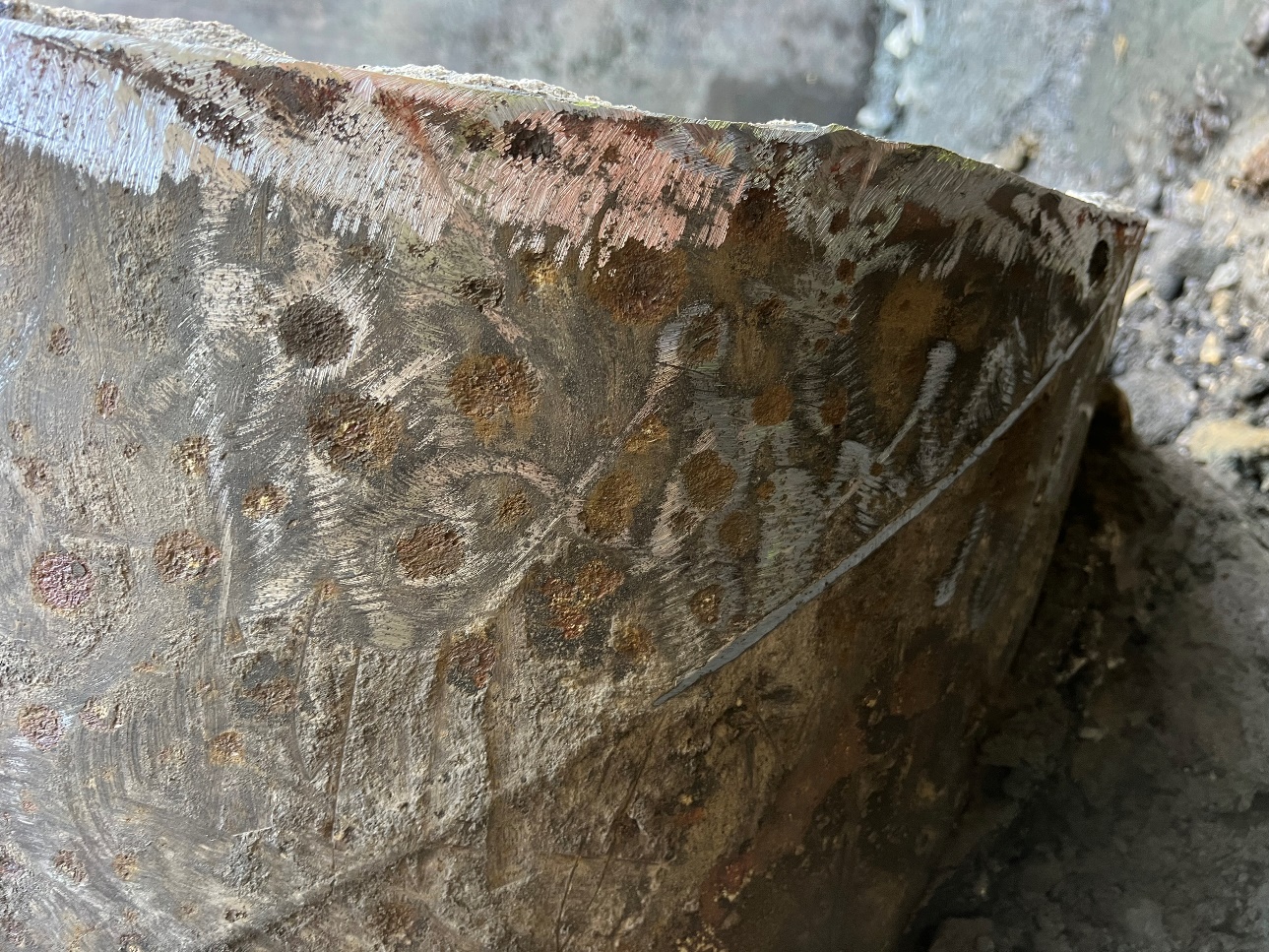 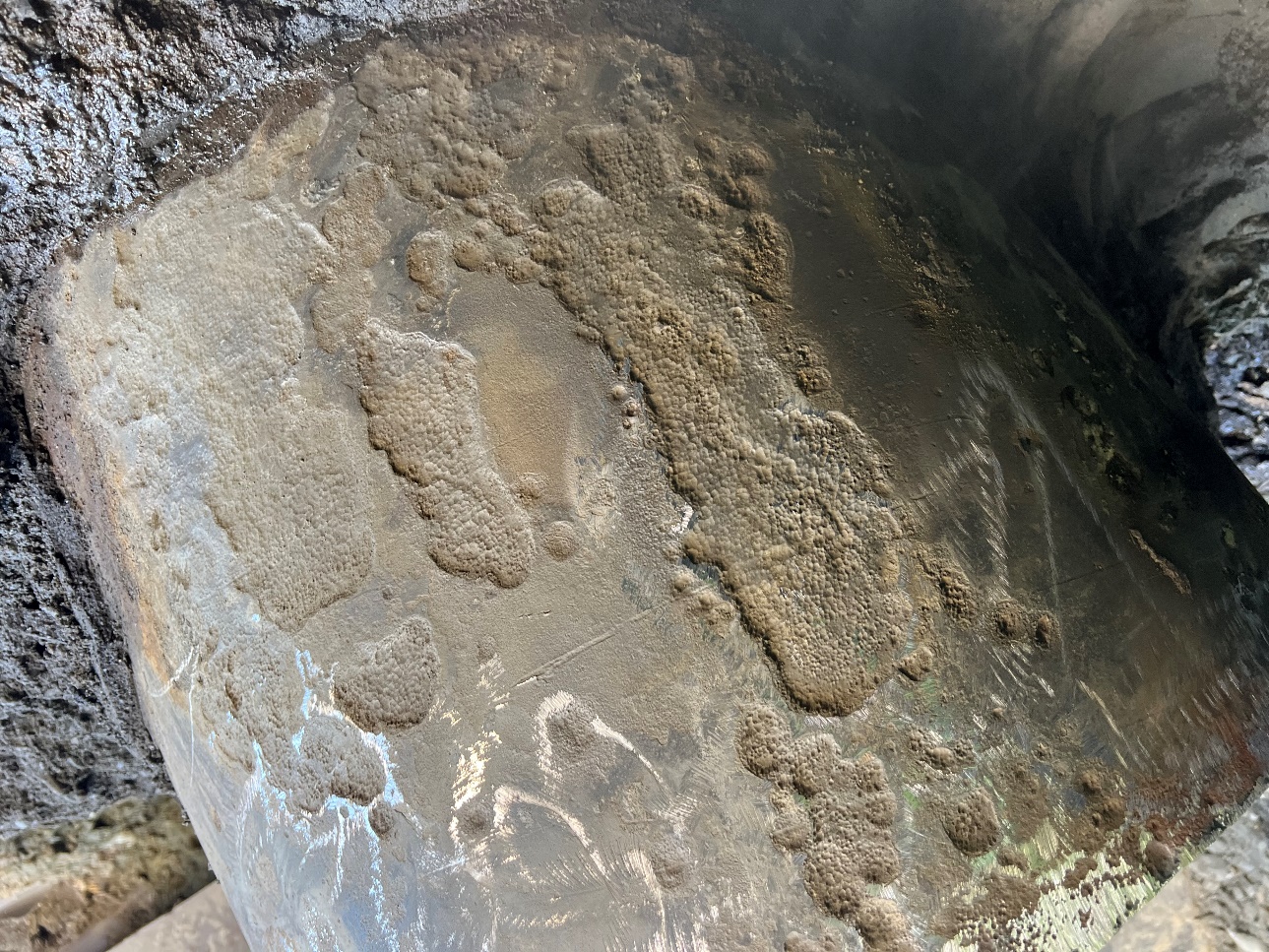